СообщениеРекомендации для педагогов по профилактике эмоционального выгорания в период адаптации детей к ДОУ
Эмоциональное «ВЫГОРАНИЕ»  – это синдром  постепенной утраты эмоциональной, когнитивной и физической энергии воспитателя, проявляющийся в симптомах эмоционального, умственного истощения, физического утомления, личной отстраненности и снижении уровня удовлетворения исполнением своей работы.
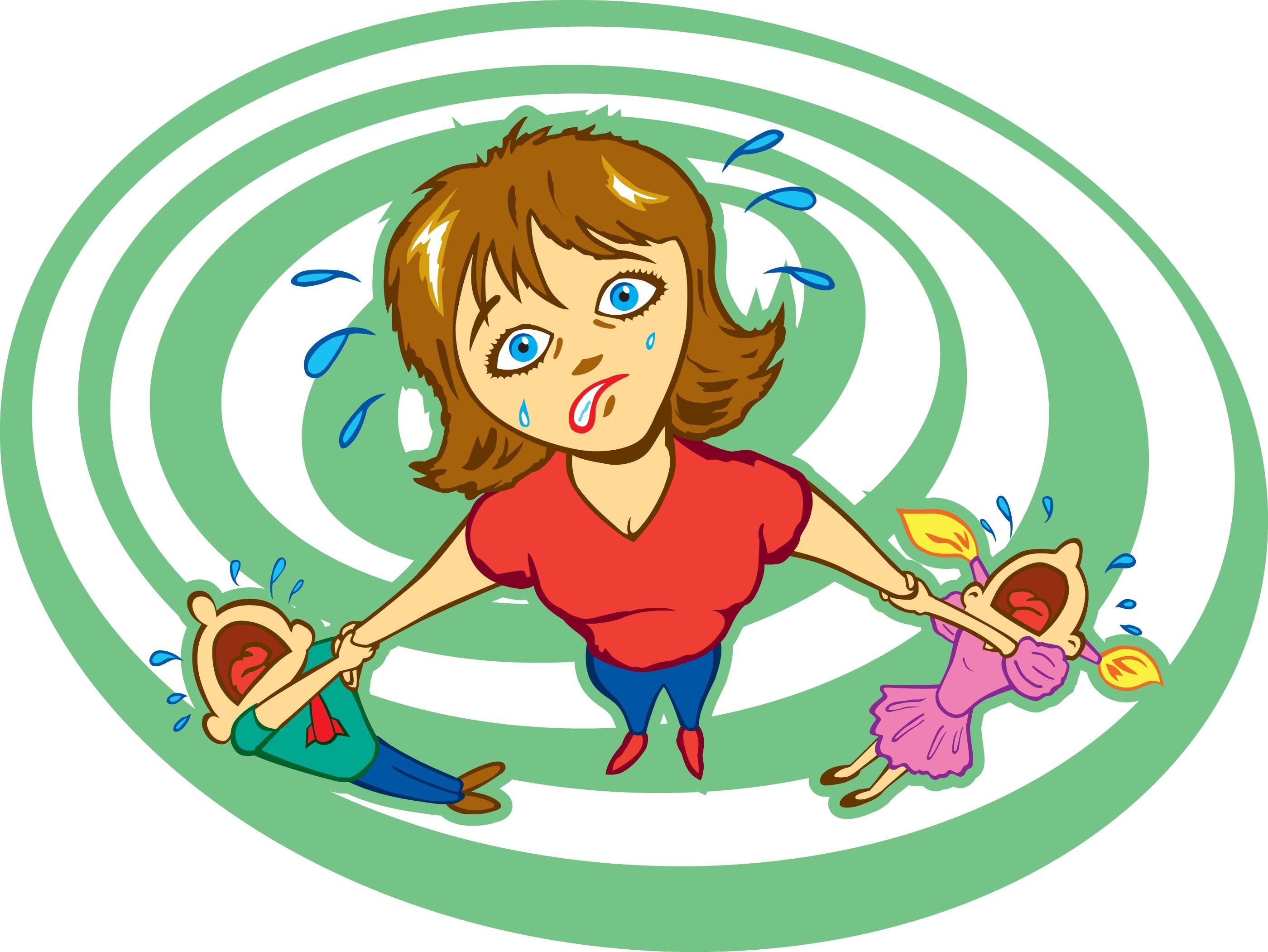 ПРИЗНАКИ   ЭМОЦИОНАЛЬНОГО   ВЫГОРАНИЯ
Постоянные  мысли  о работе.
Равнодушие к жизни .
Заниженная самооценка.
Конфликтность в общении с коллегами.
Раздражительность  при контактах с детьми.
Проявление агрессивных чувств(напряженность,гнев)
Упадническое настроение(цинизм, пессимизм,апатия,депрессия).
Психосоматические недомогания(усталость,утомление,бессонница)
Желудочно-кишечные расстройства,неврозы
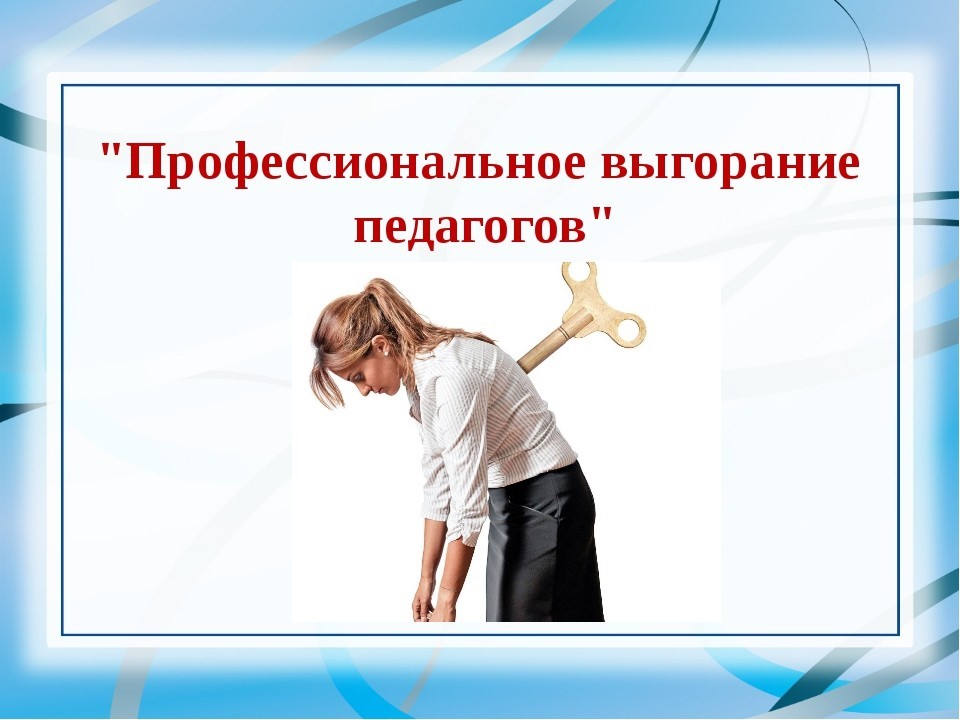 Ситуации, влияющие на возникновение синдрома эмоционального выгорания:
начало педагогической деятельности после отпусков, курсов (функция-адаптация);
проведение открытых мероприятий, на которые было затрачено много сил и энергии, а результат не принес соответствующего удовлетворения;
период привыкания детей к детскому саду
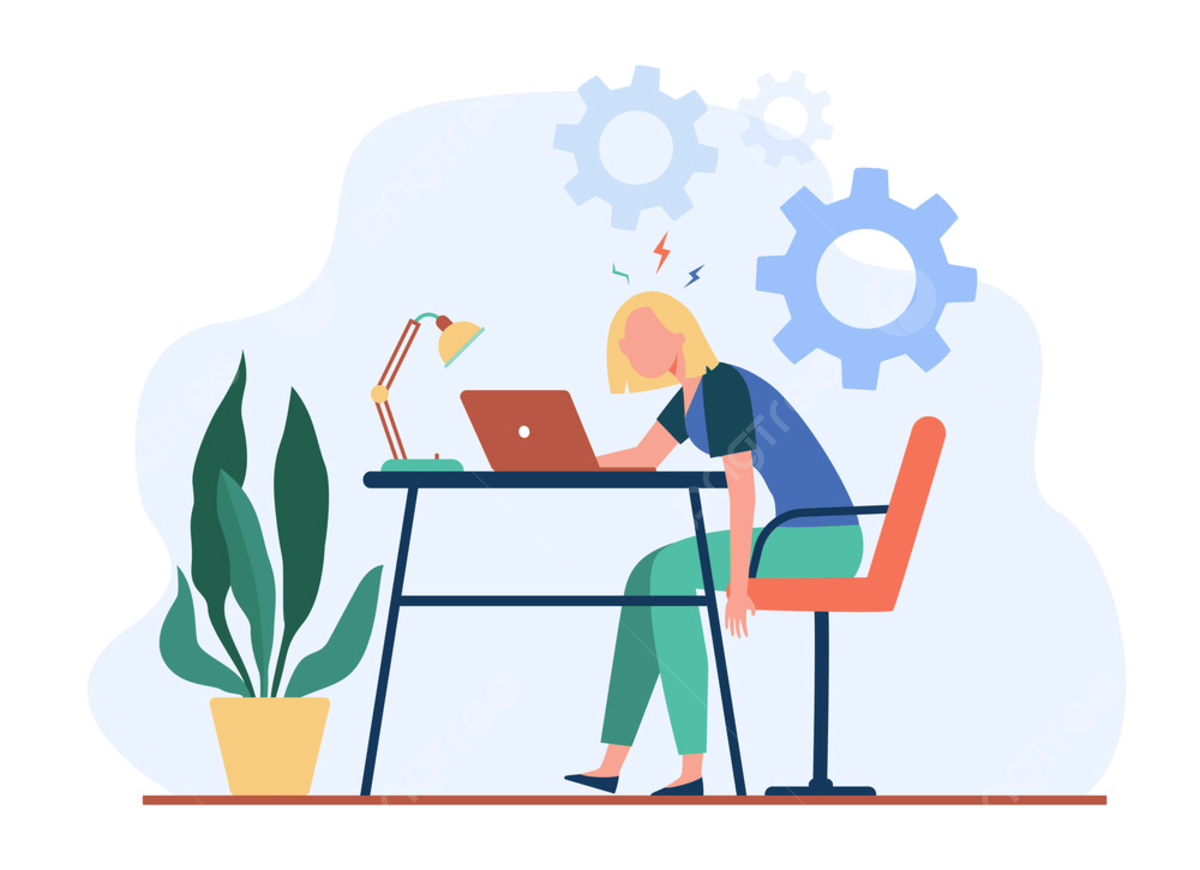 Период адаптации детей  к детскому саду
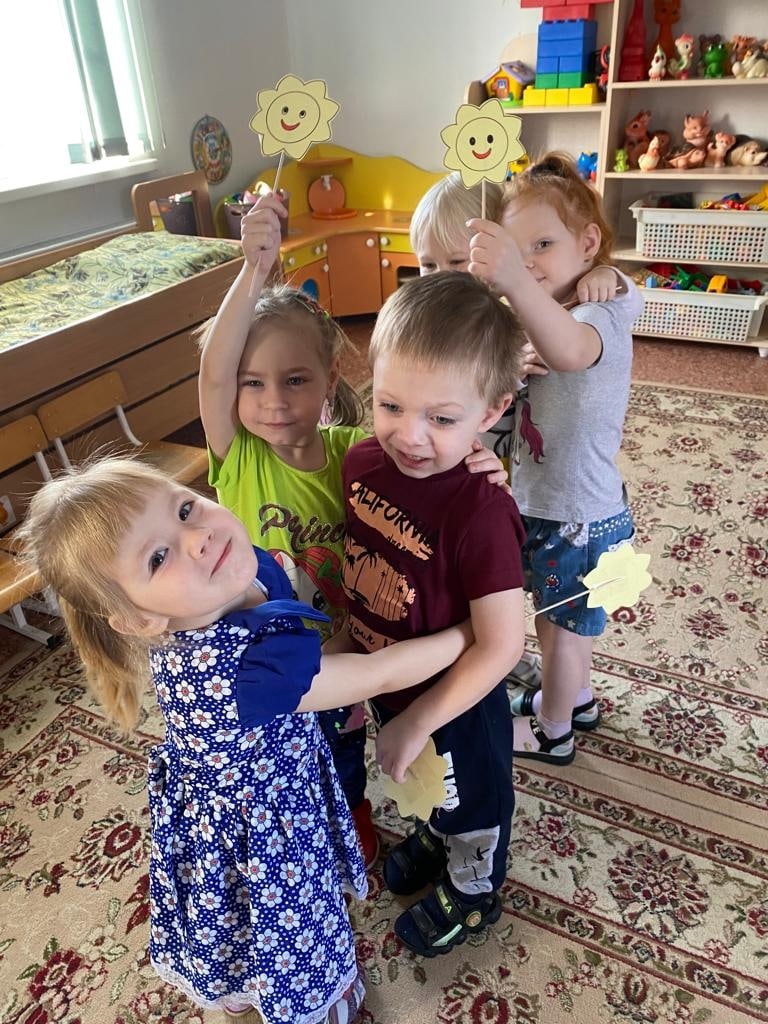 необходимость сопереживания
 сочувствия
терпения
Нравственная и моральная ответственность за жизнь и 
     здоровье вверенных воспитателю  детей
      способствуют
      возникновению    неблагоприятных эмоциональных
      состояний и формированию защитного поведения
К симптомам эмоционального выгорания относится
эмоциональное истощение, пессимизм, апатия, депрессия
напряженность в отношении к коллегам, воспитанникам
заниженная самооценка, негативное восприятие себя, жизни, перспектив
частая раздражительность
психосоматические недомогания (усталость, утомления, бессонницы, желудочно-кишечные расстройства и т.д.)
снижение активности
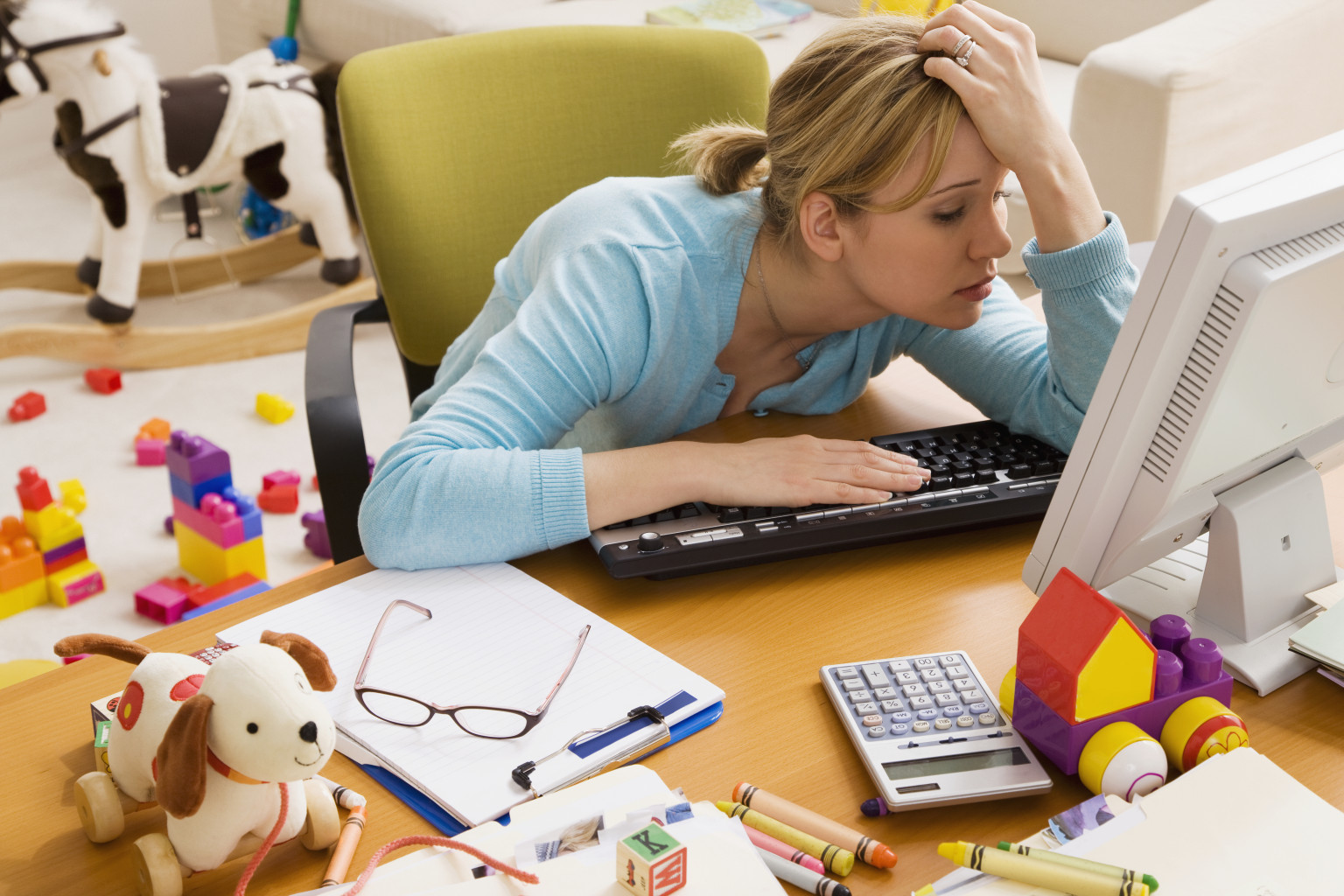 Способы сохранения эмоциональной стабильностиСпасательные фразы:
Всё, что не делается - всё к лучшему.
У меня всё получится! Вселенная на моей стороне
Все идёт как надо, это все мой опыт!
 Это жизнь! Никто не виноват, так случается.
Это событие нейтрально, это твоя реакция! 
       Выдохни и иди дальше!
Все проходит, пройдет и это!
Сегодня день такой!
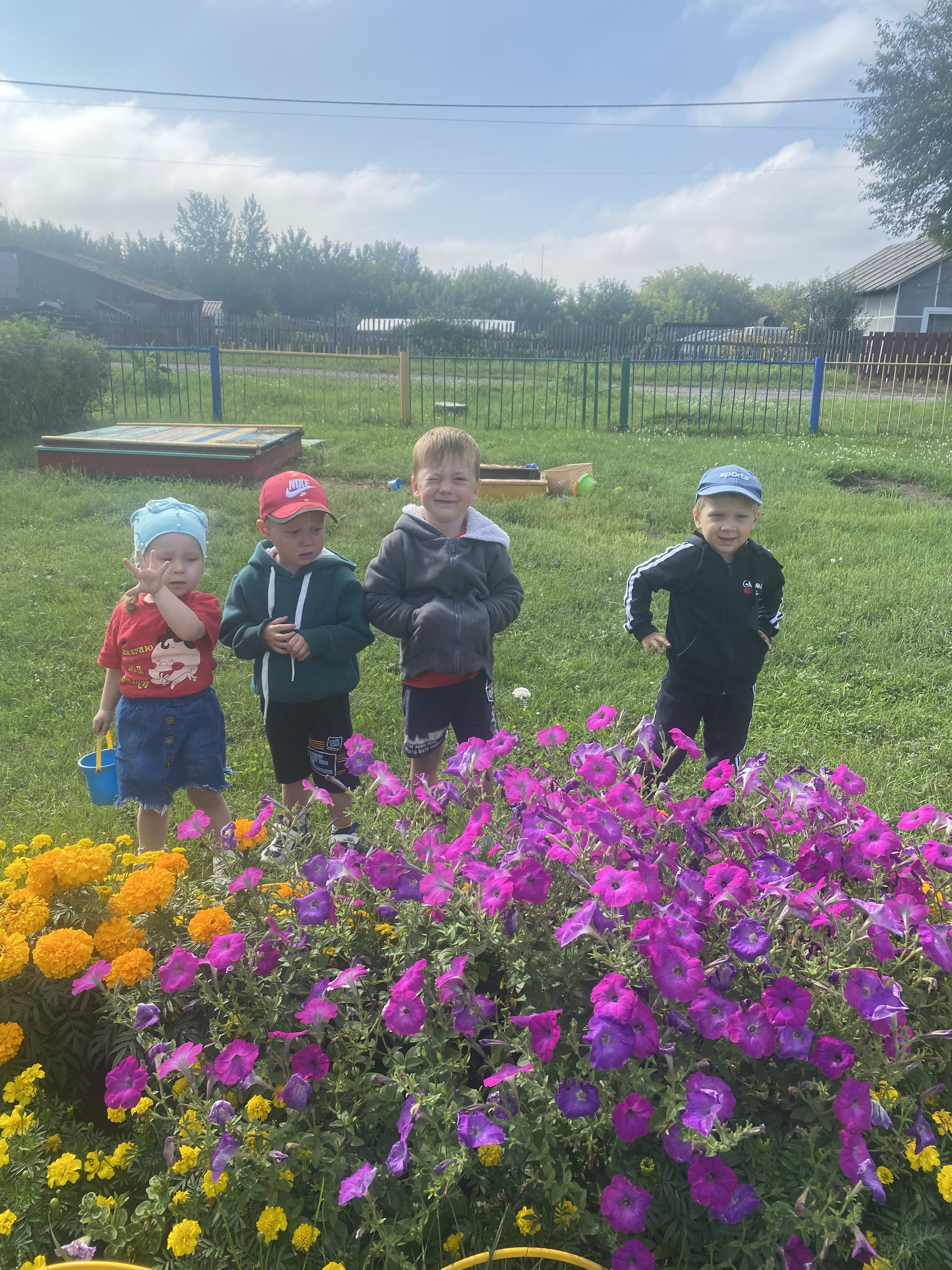 Антистрессовые приёмыТакие способы есть! Вот ТОП-8 самых простых способа:
Поплакать
 Принять душ
  Громко спеть песню
Потанцевать
Дыхательные упражнения (4-4-4)
Медитация
Физическая нагрузка
Написать на листе «-» чувства
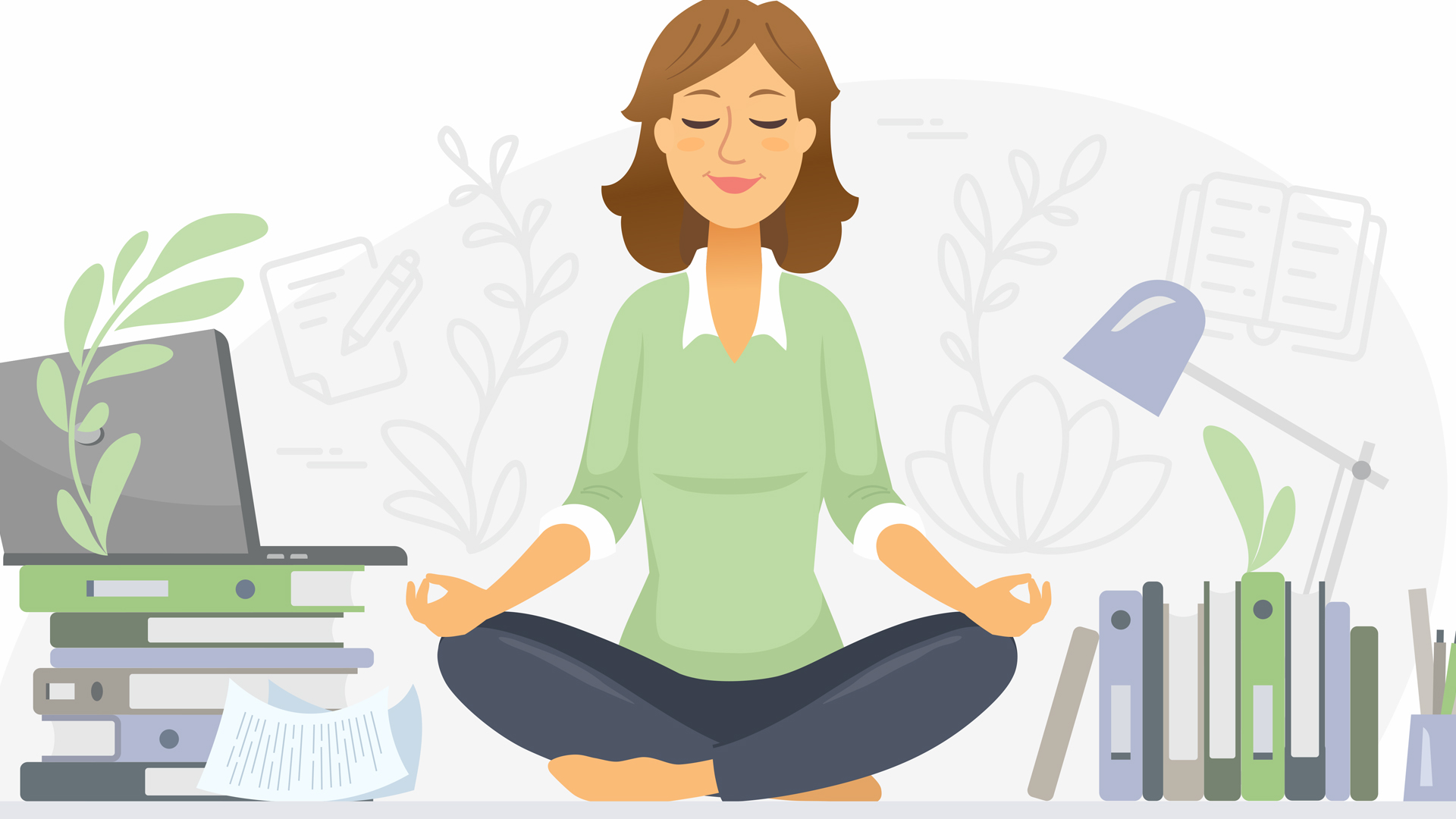 Проработка негативных эмоций
Не скрывайте свои чувства. Проявляйте ваши эмоции и давайте вашим друзьям обсуждать их вместе с вами.
 Выделяйте достаточное время для сна, отдыха, размышлений.
 Не избегайте говорить о том, что случилось. Используйте каждую возможность пересмотреть свой опыт наедине с собой или вместе с другими.
Разрешите себе побыть некоторое время в одиночестве.
Будьте внимательны к себе: это поможет вам своевременно заметить первые симптомы усталости.
Сделайте себе небольшой подарок (букет цветов, билет в театр или на спортивное соревнование, поужинайте в ресторане).
Любите себя или, по крайней мере, старайтесь себе нравиться.
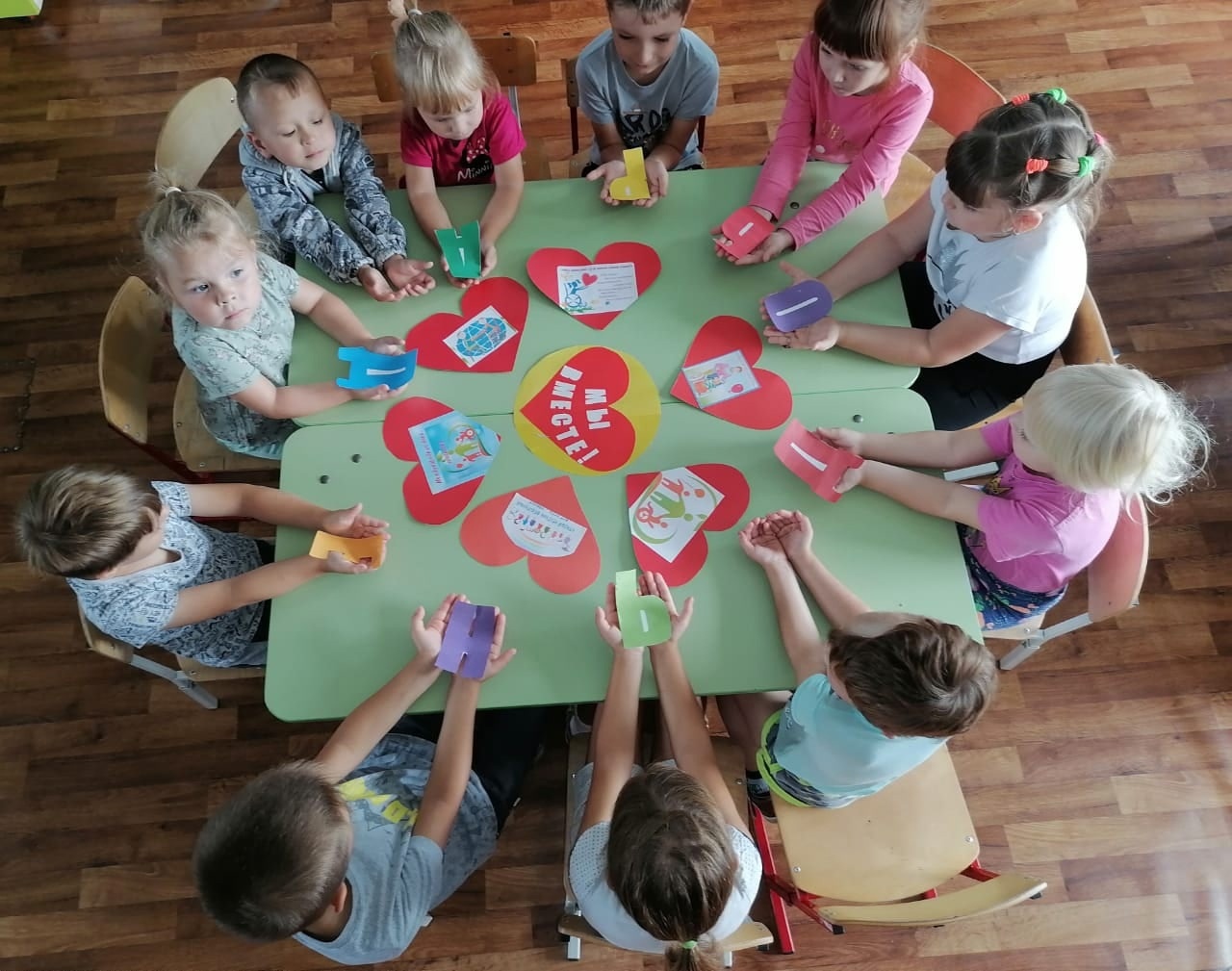 Приемы саморегуляции для быстрого снятия сильного эмоционального и физического напряжения
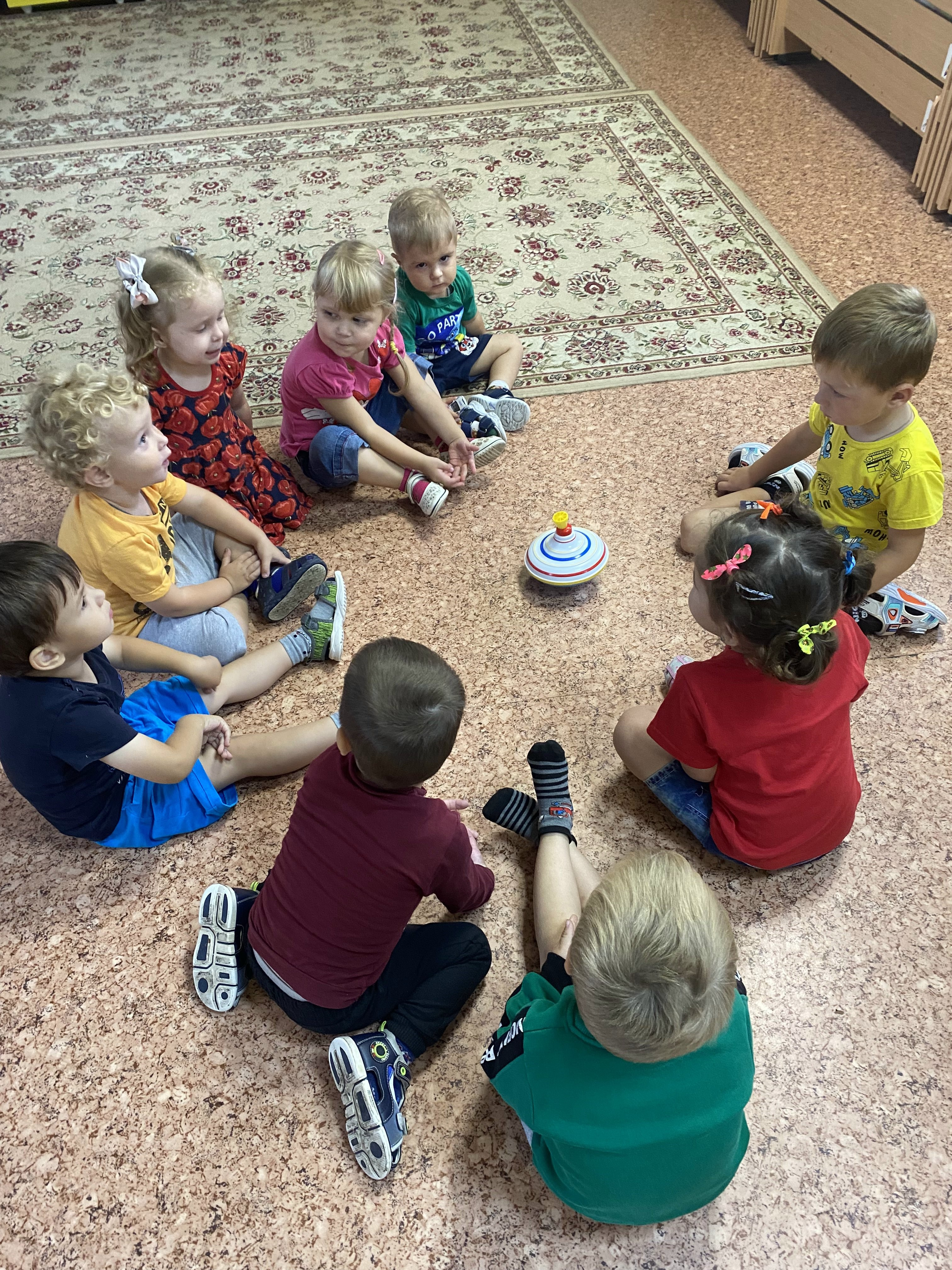 Упражнение «Эмоциональный детокс»
     Материалы: небольшие резиновые мячи, крепкая стена.
Упражнение «Сосулька»
 Упражнение «Напряжение – расслабление»
Притча о мотивацииТри лягушки на бревне
Никогда не путайте действие с принятием решения. 
Иногда вам кажется, что вы уже прыгнули, но на самом деле вы по-прежнему сидите на бревне.
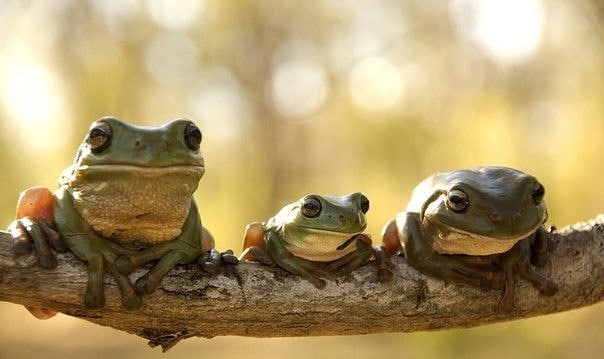 «Умение управлять своим  настроением,  равносильно умению  управлять судьбой»                                                            О.Мандино
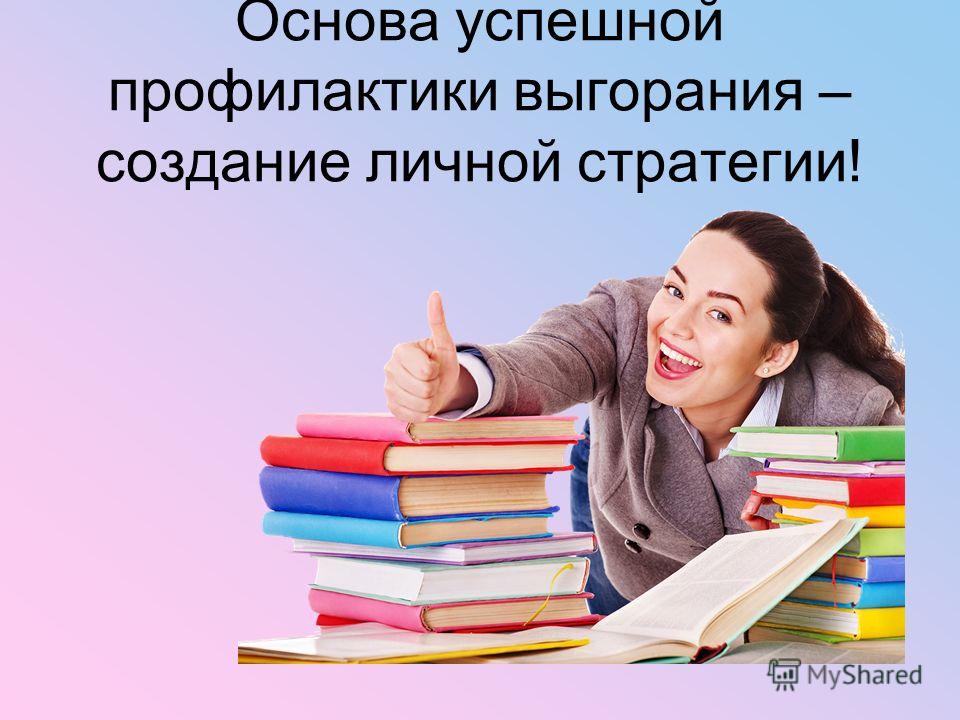 Спасибо за внимание!
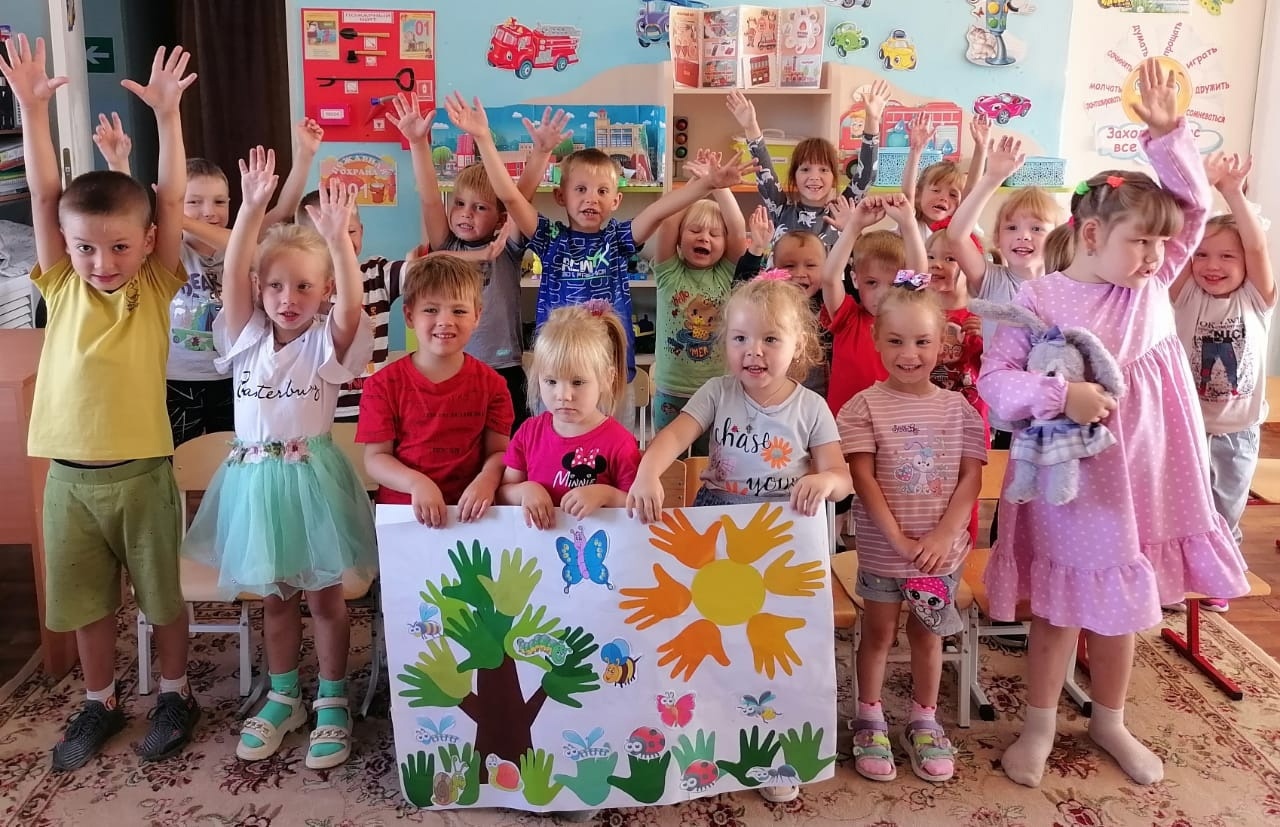